Histology Practical slides  3rd  year/ 2022
PNS module
Pro Dr Hala Elmazar
1
The assigned slides:
The eye ball - The cornea - The retina 
The cochlea (ear) 
The spinal ganglion (H&E) 
The spinal ganglion (sliver) 
The sympathetic ganglion ( H&E)
The sympathetic ganglion (sliver)
The nerve trunk (H&E) 
The nerve trunk ( osmic acid) 
Pacinian corpuscle in pancreas 
Messiener’s corpuscles in skin
Pro Dr Hala Elmazar
2
H&E)) The eye ball)
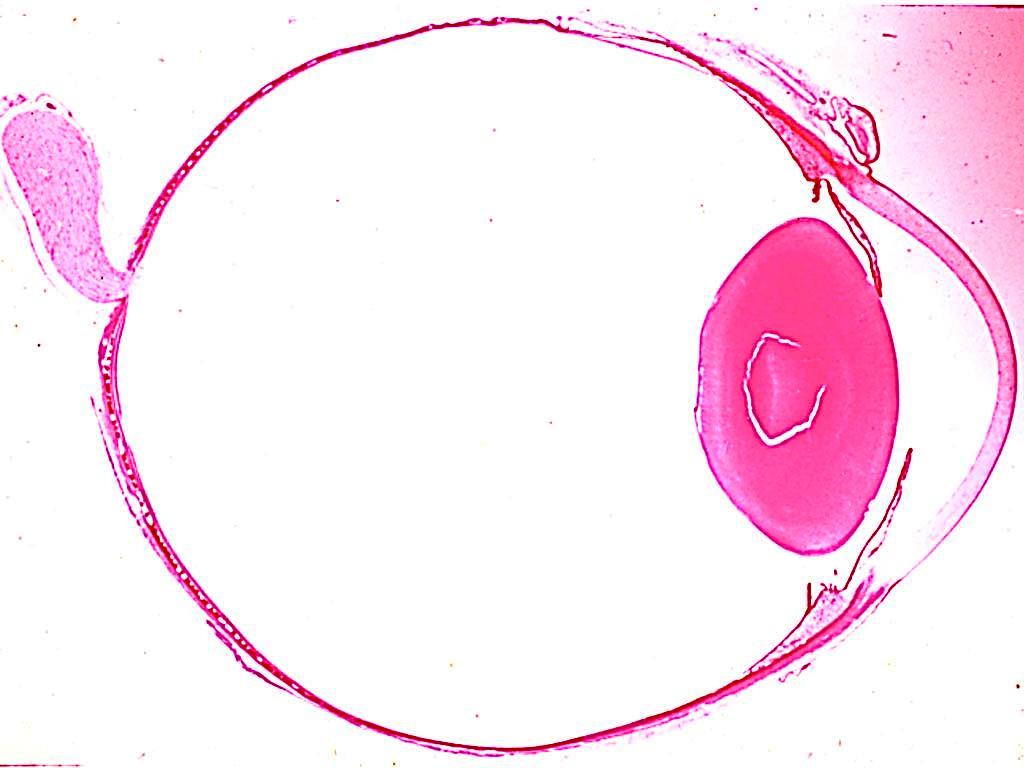 Ciliary body
Iris
Cornea
Lens
Retina
Sclera
Professor Dr. Hala El mazar
3
The cornea (H&E)
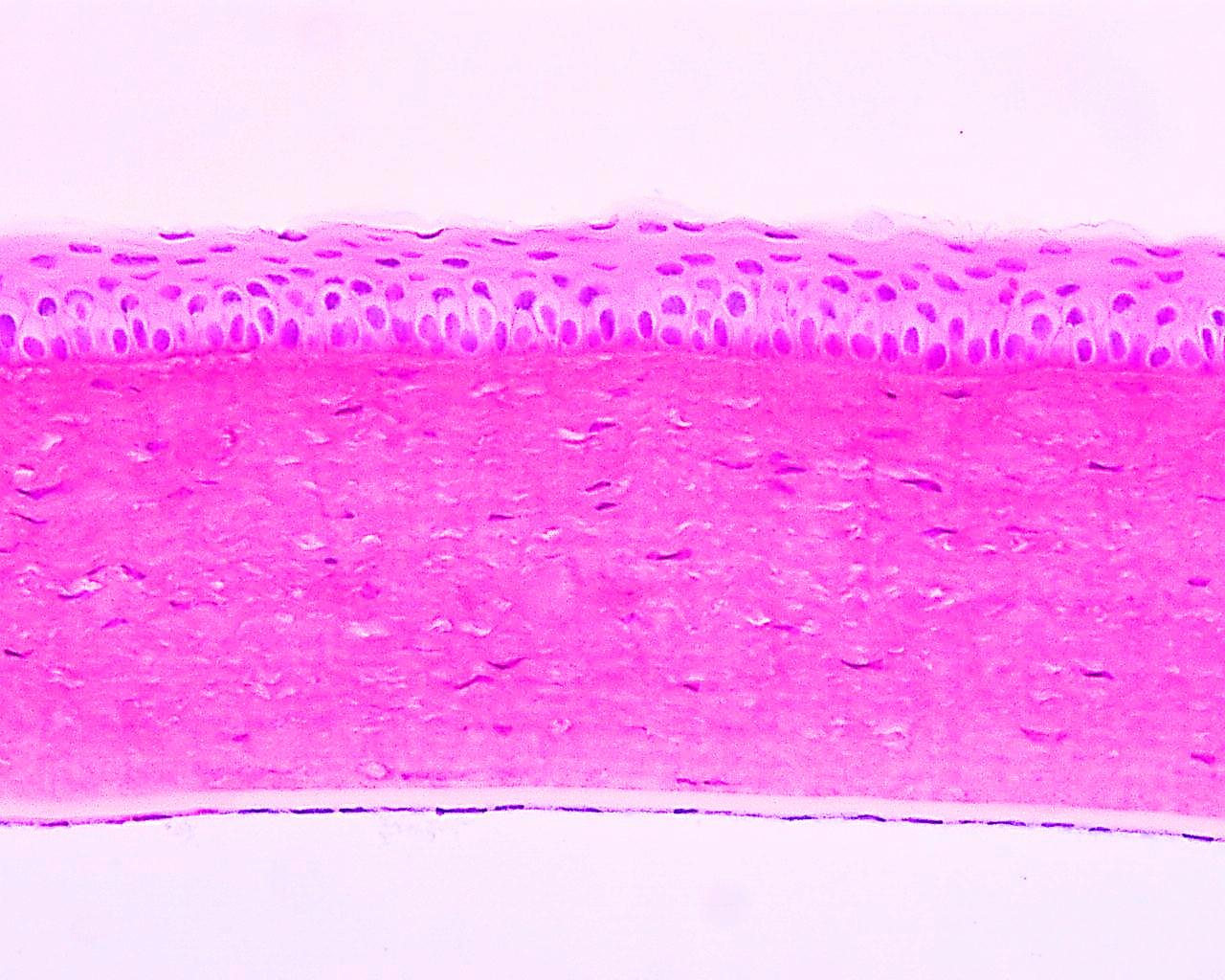 Anterior epithelium
Bowman’s membrane
CT stroma
Descemet’s membrane
Endothelium
Professor Dr. Hala El mazar
4
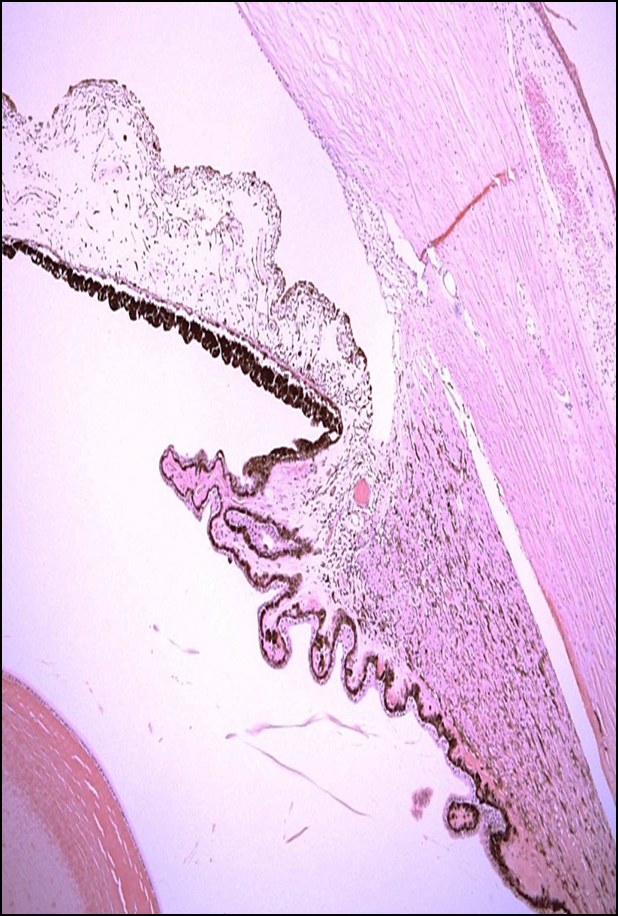 1
1- Canal of Schlemm
2
2- Pigmented epithelium
  of lower surface of iris
3
3- Ciliary process
which secrete the Aqueous humor
Pro Dr Hala Elmazar
5
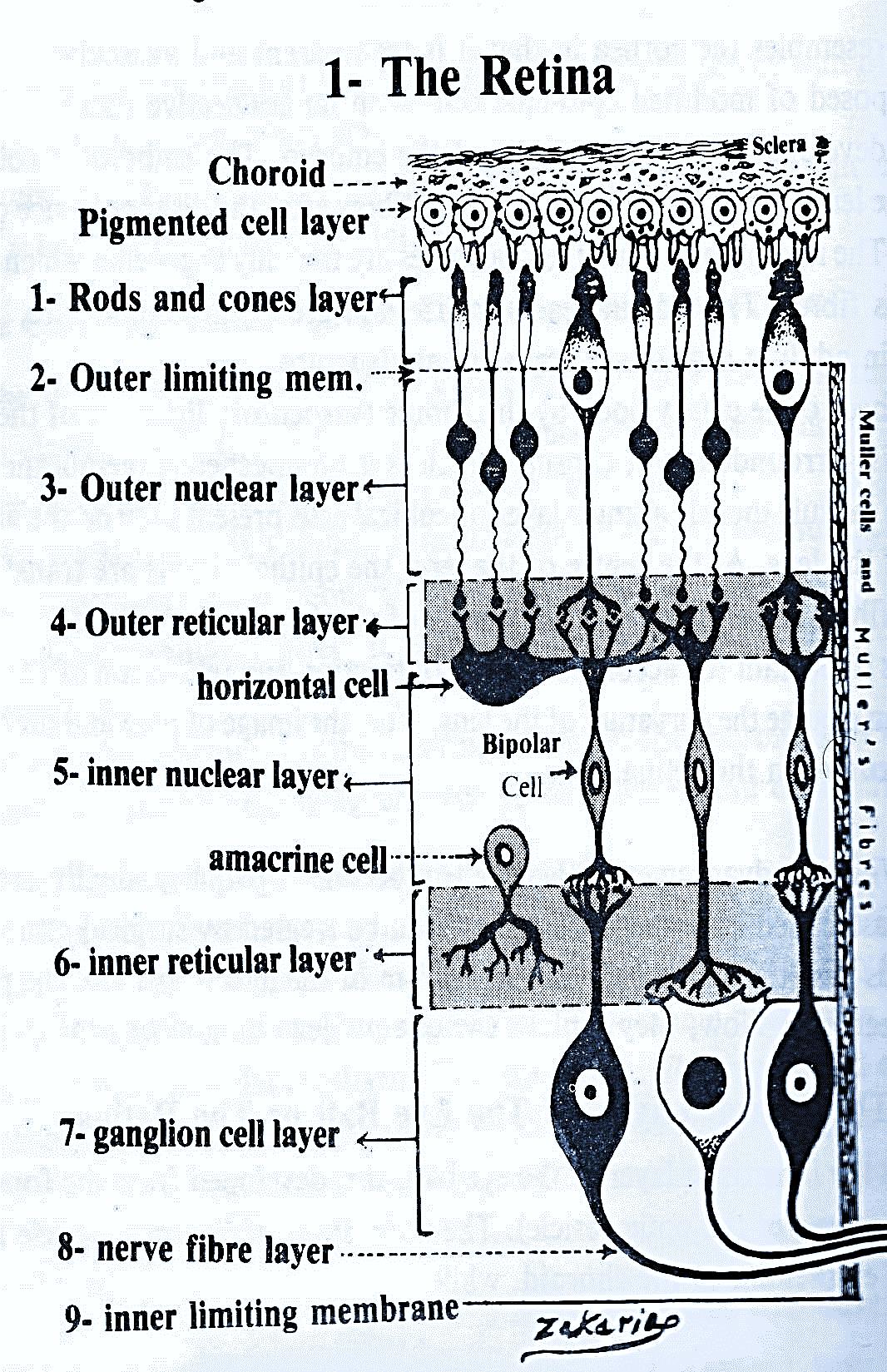 Pro Dr Hala Elmazar
6
The retina (H&E)
nerve fiber which
 form the optic nerve
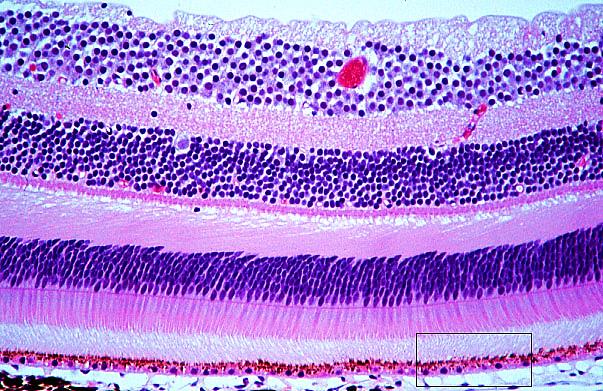 *Ganglion cell layer
*Inner plexiform layer
*Inner nuclear layer
*Outer plexiform layer
synapses between rod & cone and bipolar cells
*Outer nuclear layer
(the nuclei of rods and cones)
Choroid
*Rods and cones 
attached with the villi of pigmented epithelium (the area of retinal detachment)
*Pigmented epithelium
Professor Dr. Hala El mazar
7
choroid
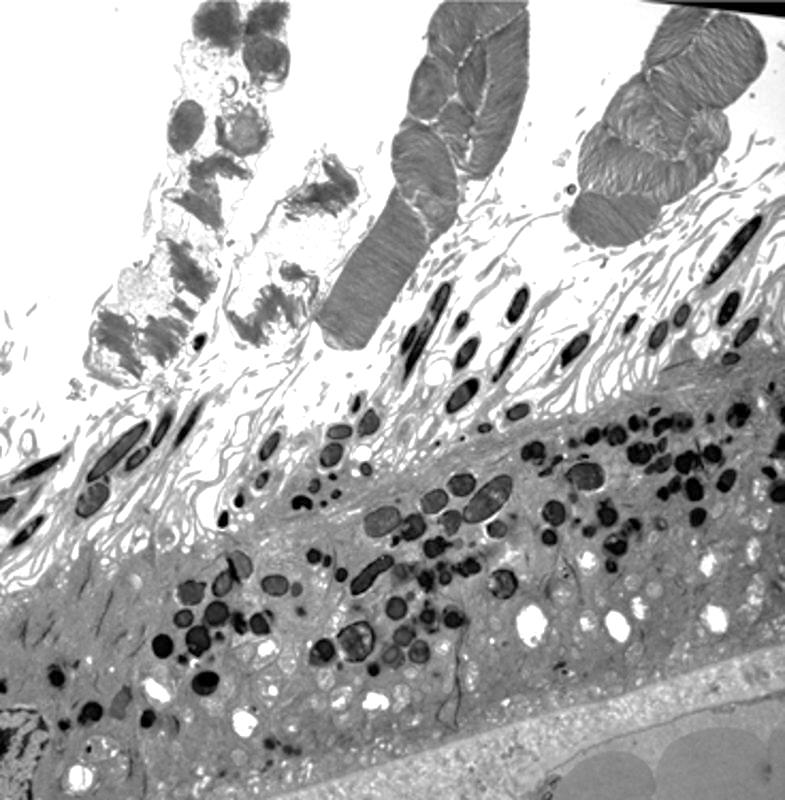 *rods
Outer segment of photoreceptors
Retinal pigmented epithelium (RPE)
 pigment النقاط السودا عبارةعن
Pro Dr Hala Elmazar
8
in electron microscope
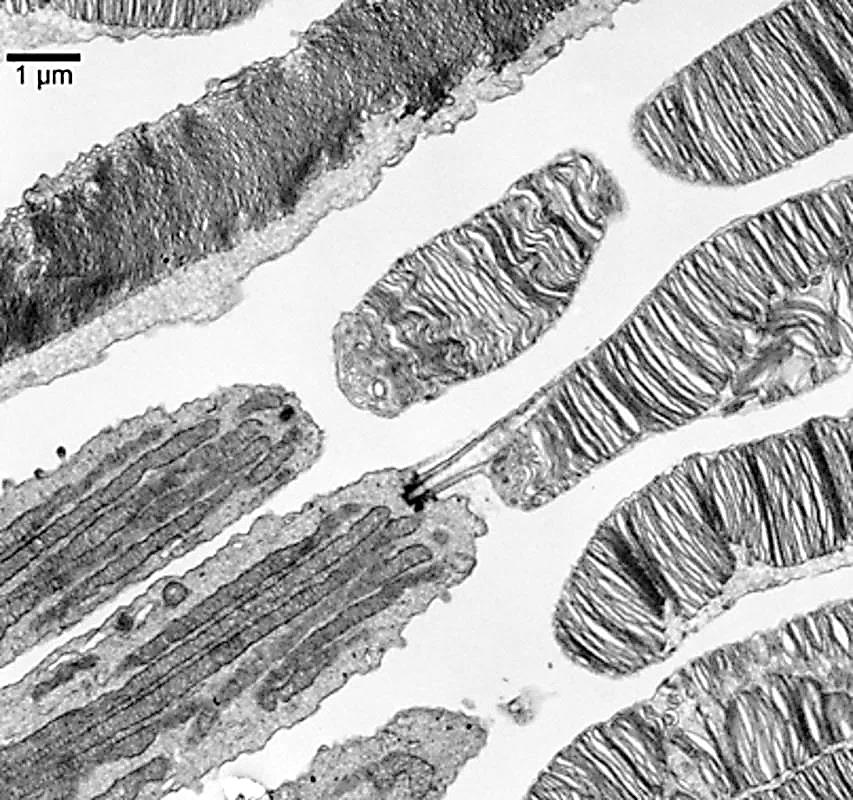 TEM of retina showing  photoreceptor (Rod):
(A) outer segment 
(arrow) Cilium
(B) inner segment
A
B
Pro Dr Hala Elmazar
9
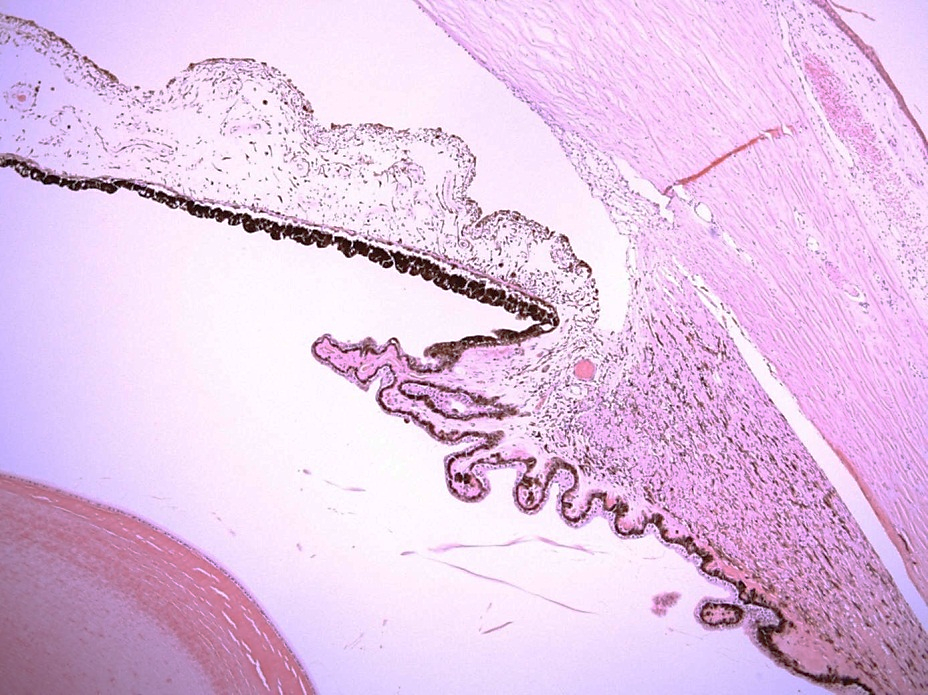 Ciliary epithelium:
Composed of two layers of cuboidal epithelium.
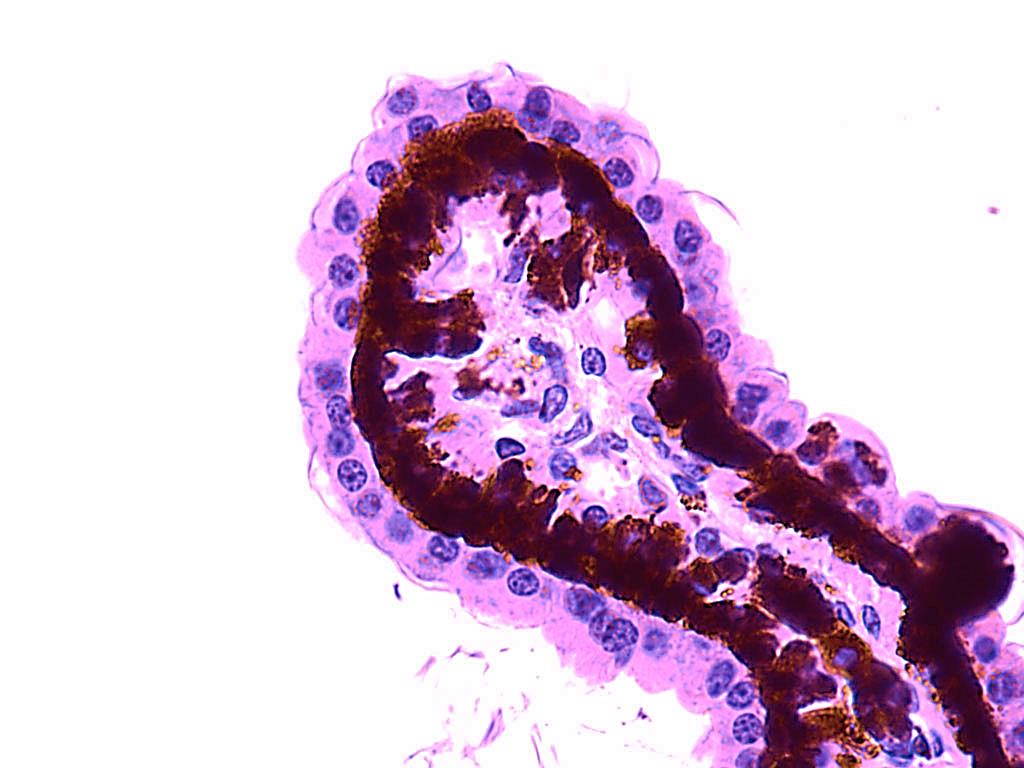 Ciliary Body & process
non pigmented
Pro Dr Hala Elmazar
10
pigmented
Lens
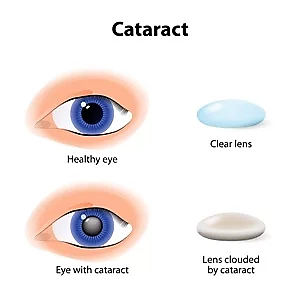 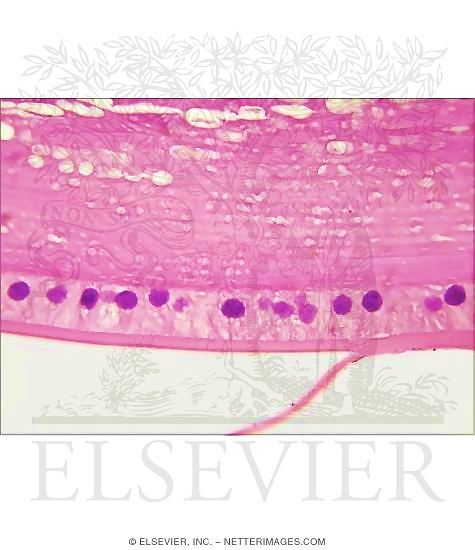 Lens capsule
Lens epithelium
Lens fibers
epitheliumاصلها من ال
Pro Dr Hala Elmazar
11
The cochlea
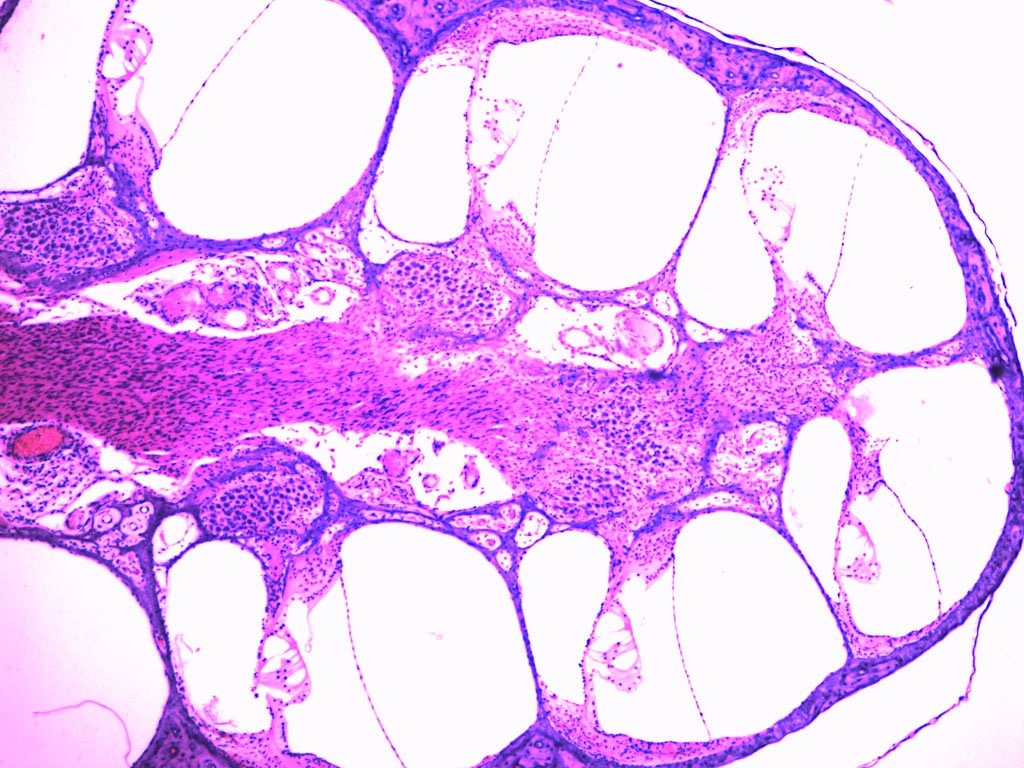 Professor Dr. Hala El mazar
12
The cochlea – organ of Corti
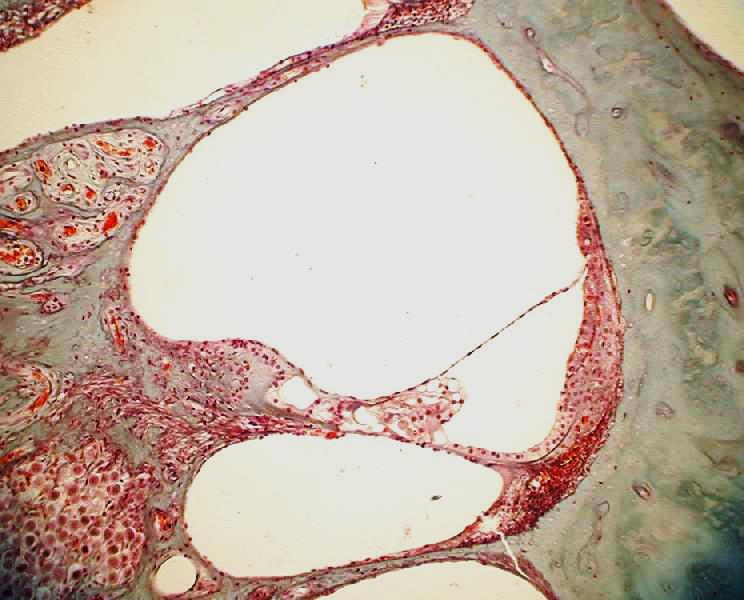 Scala vestibulei
Stria vascularis
Organ of Corti
SM
Scala tympani
1- Scala vestibule
2- Scala tympani
3- Scala media (SM) = cochlear duct
4- organ of Corti
5- stria vascularis secrete the endolymph 
6- Modilous
Pro Dr Hala Elmazar
13
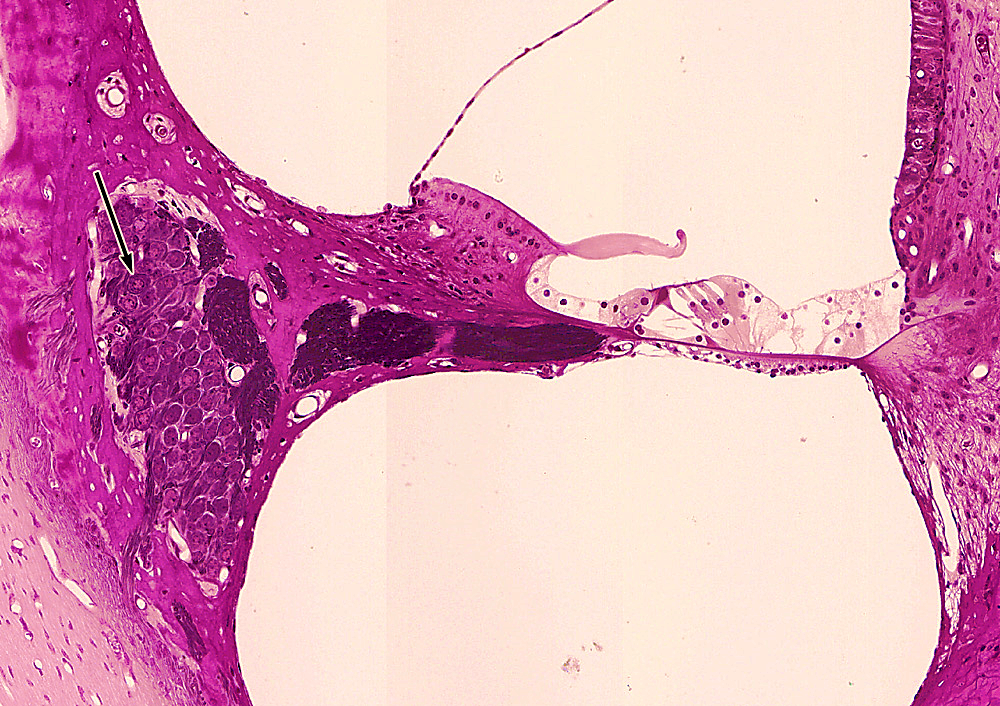 E
A: Vestibular membrane
A
C
B: Basilar membrane
D
C: Tectorial membrane
D: Outer hair cells
E: Stria vascularis
B
Pro Dr Hala Elmazar
14
The spinal ganglion (H&E)
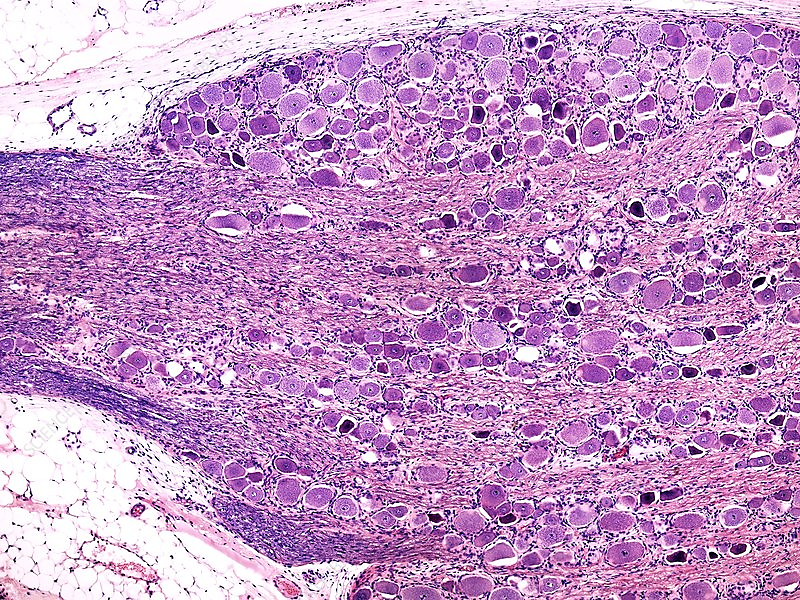 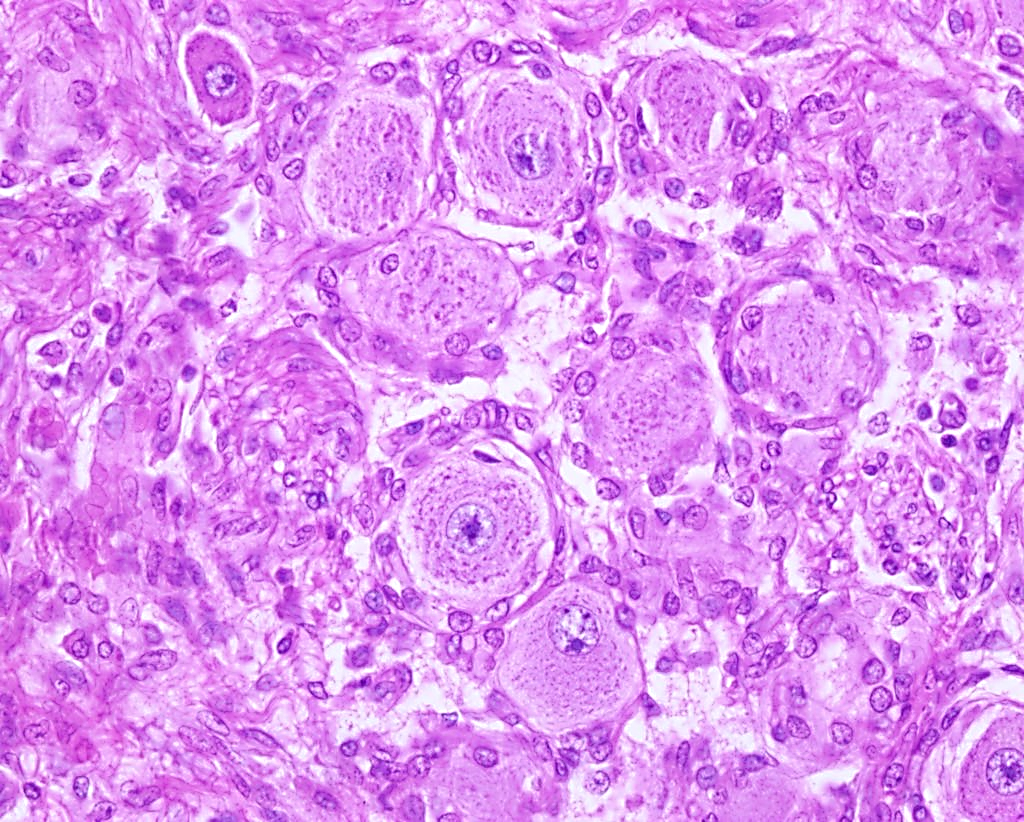 1- nerve cells are rounded ( unipolar) & present in rows
2- nuclei central
3-Myleinated nerve fibers 
4- Satellite cells surround each nerve cell body
Professor Dr. Hala El mazar
15
The spinal ganglion (sliver)
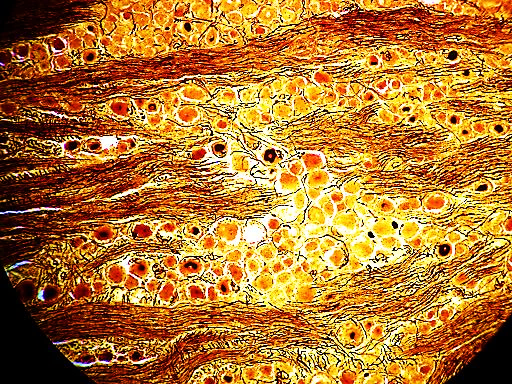 1- nerve cells are rounded ( unipolar) & present in rows
2-Myleinated nerve fibers
Professor Dr. Hala El mazar
16
Sympathetic ganglion (H&E)
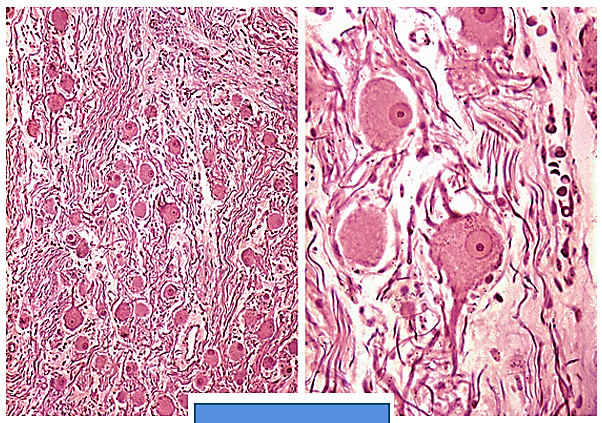 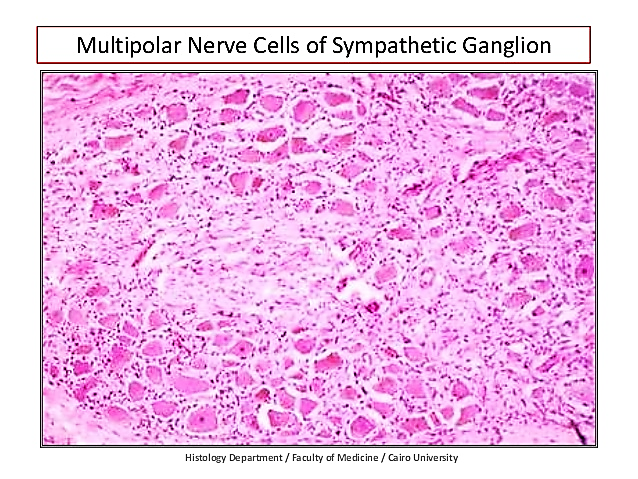 1- nerve cells are multipolar and scattered
2- nuclei are eccentric
3- few satellite cells
Professor Dr. Hala El mazar
17
Sympathetic ganglion (sliver)
1- nerve cells are multipolar and uneven 
2- nerve  cells are  scattered
Professor Dr. Hala El mazar
18
Nerve trunk(Osmic acid)
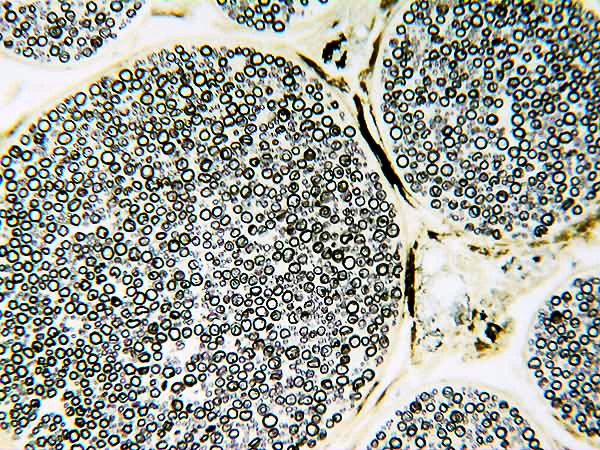 Myelin sheath stained black
Professor Dr. Hala El mazar
19
Pacinian corpuscle
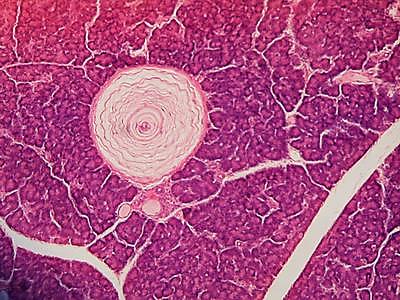 1- Large oval structure
2- concentric layers of Schwan like cells
Professor Dr. Hala El mazar
20
Meissner’s corpuscles
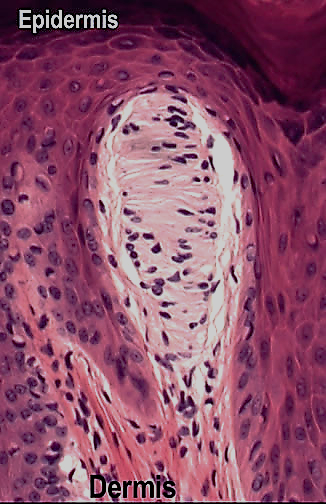 1- Oval structures
2- found at the dermal     
     papillae of skin
Professor Dr. Hala El mazar
21
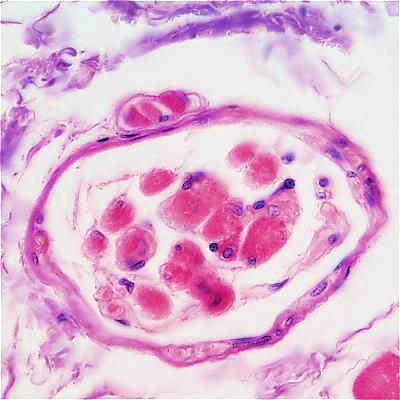 Muscle spindle
Pro Dr Hala Elmazar
22
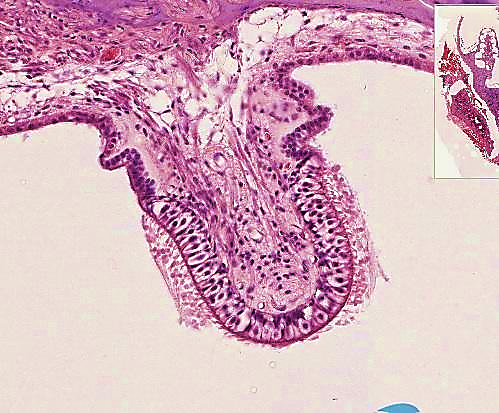 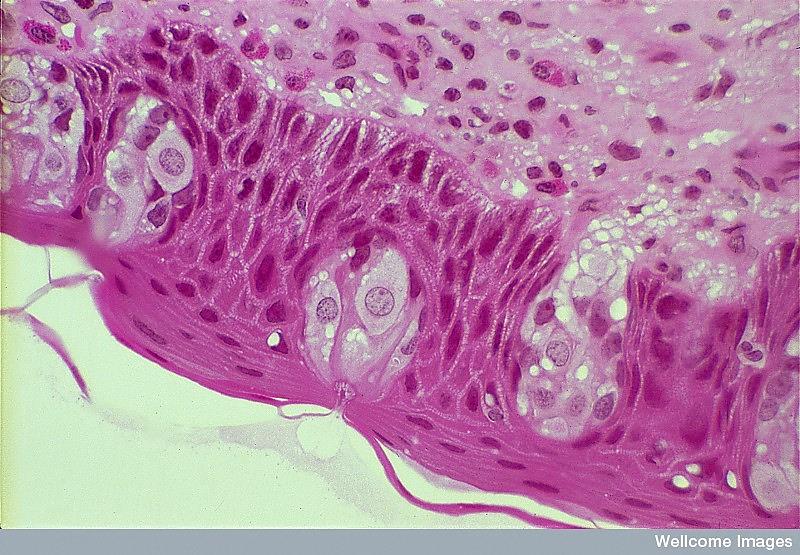 Crista ampullaris
Taste buds
neuroepithelial  :  1-taste buds      2-photoreceptor of the retina 
3- crista ampullaris      4- macula utriculi
 5-macula sacculi        6-olfactory epithelium
23